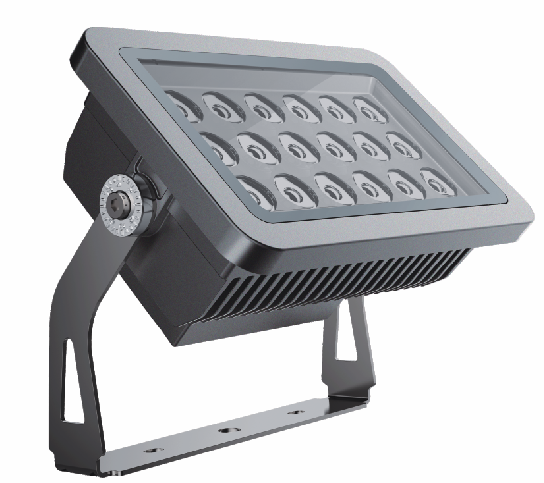 【型号:F2228A】
概述
技术参数
灯具尺寸（mm）
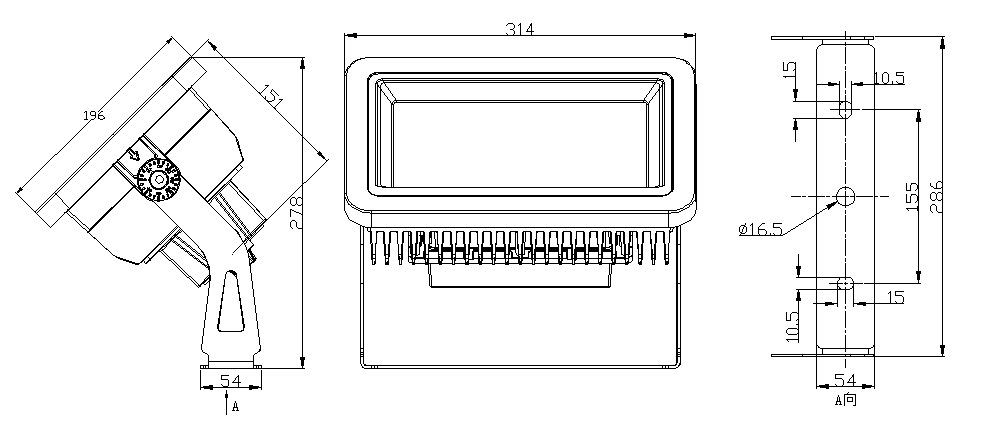 灯具尺寸（mm）
带遮光罩
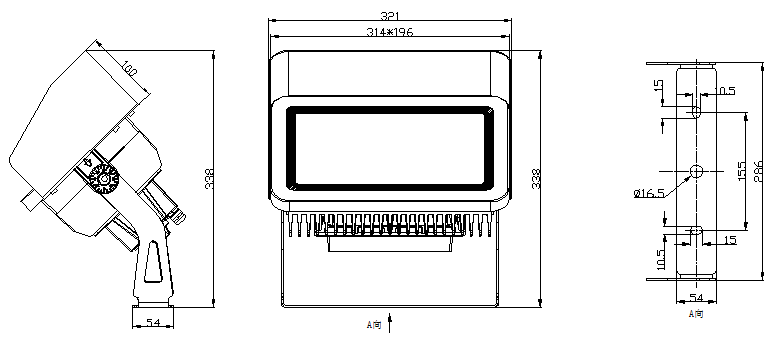 配光曲线
F2228A-18-36DC-RC-Y(20-PR-18RGBPCA-AJ.CT)
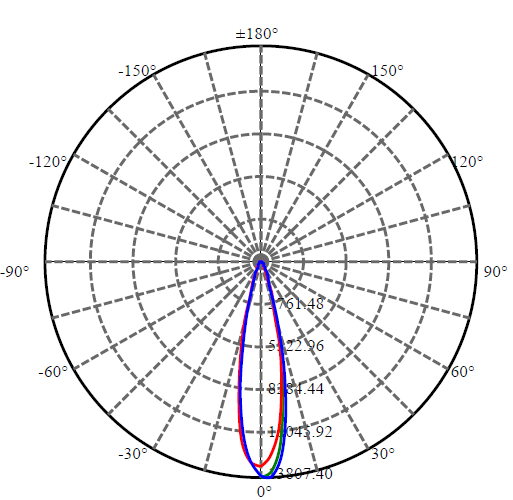 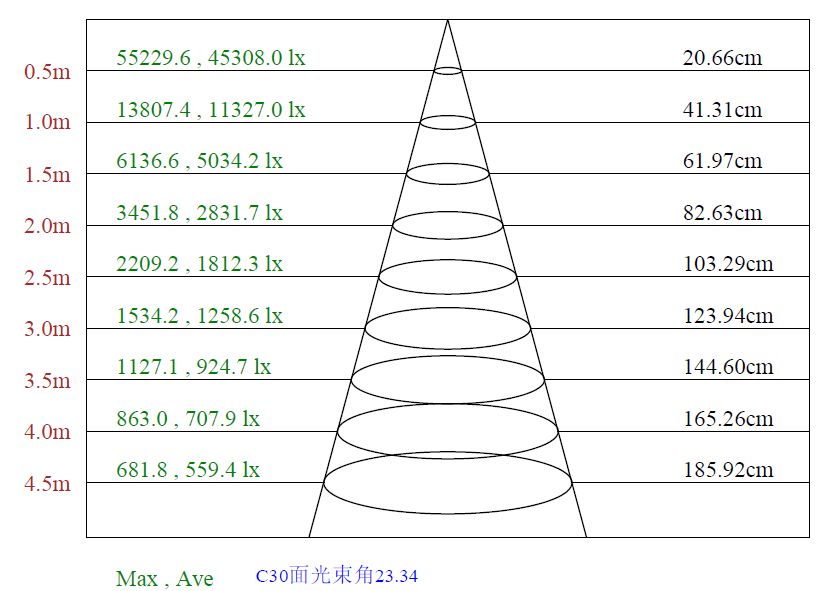